Les descriptions
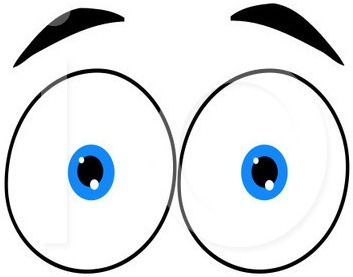 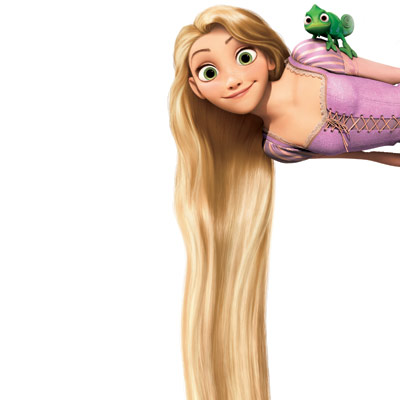 les yeux
les cheveux
Elle a les yeux verts.
Il a les yeux marron.
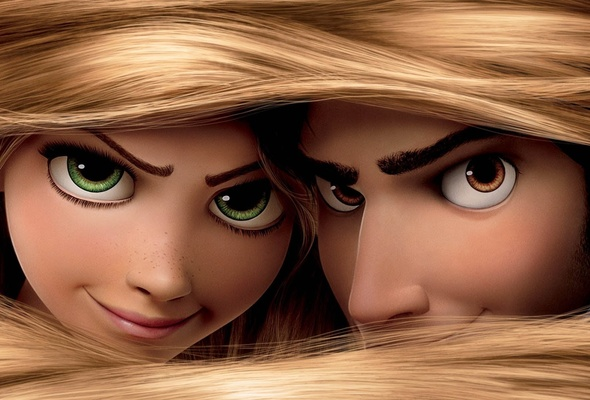 Elle a les yeux bleus.
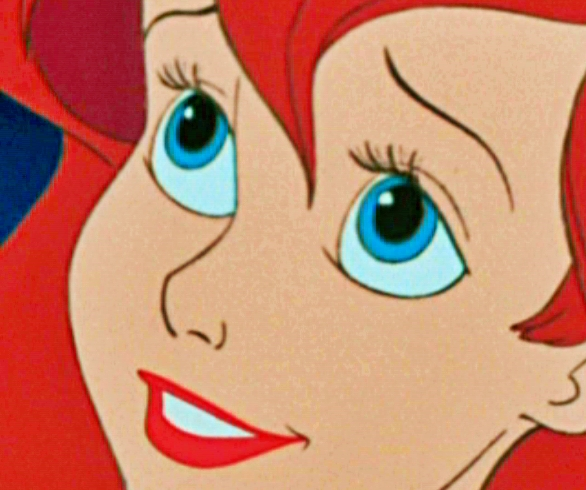 Il a les cheveux bruns.
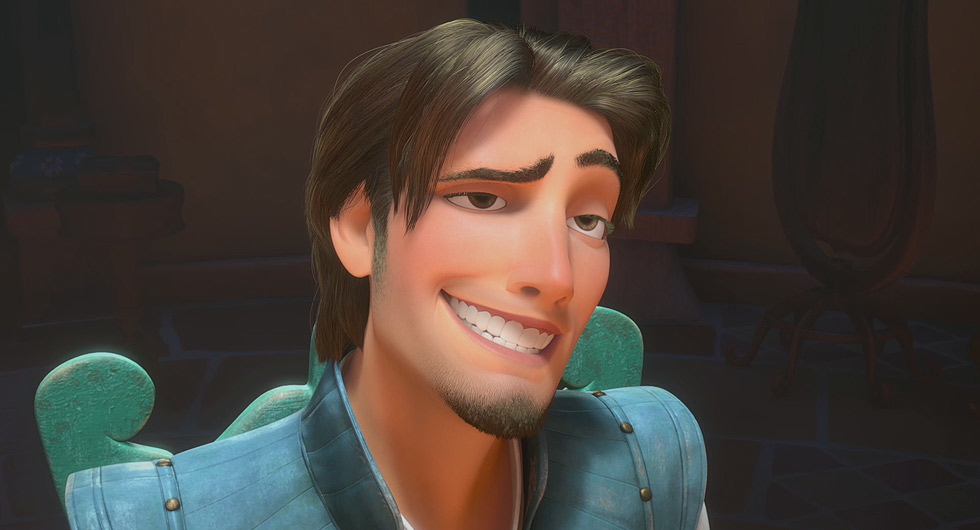 Elle a les cheveux blonds.
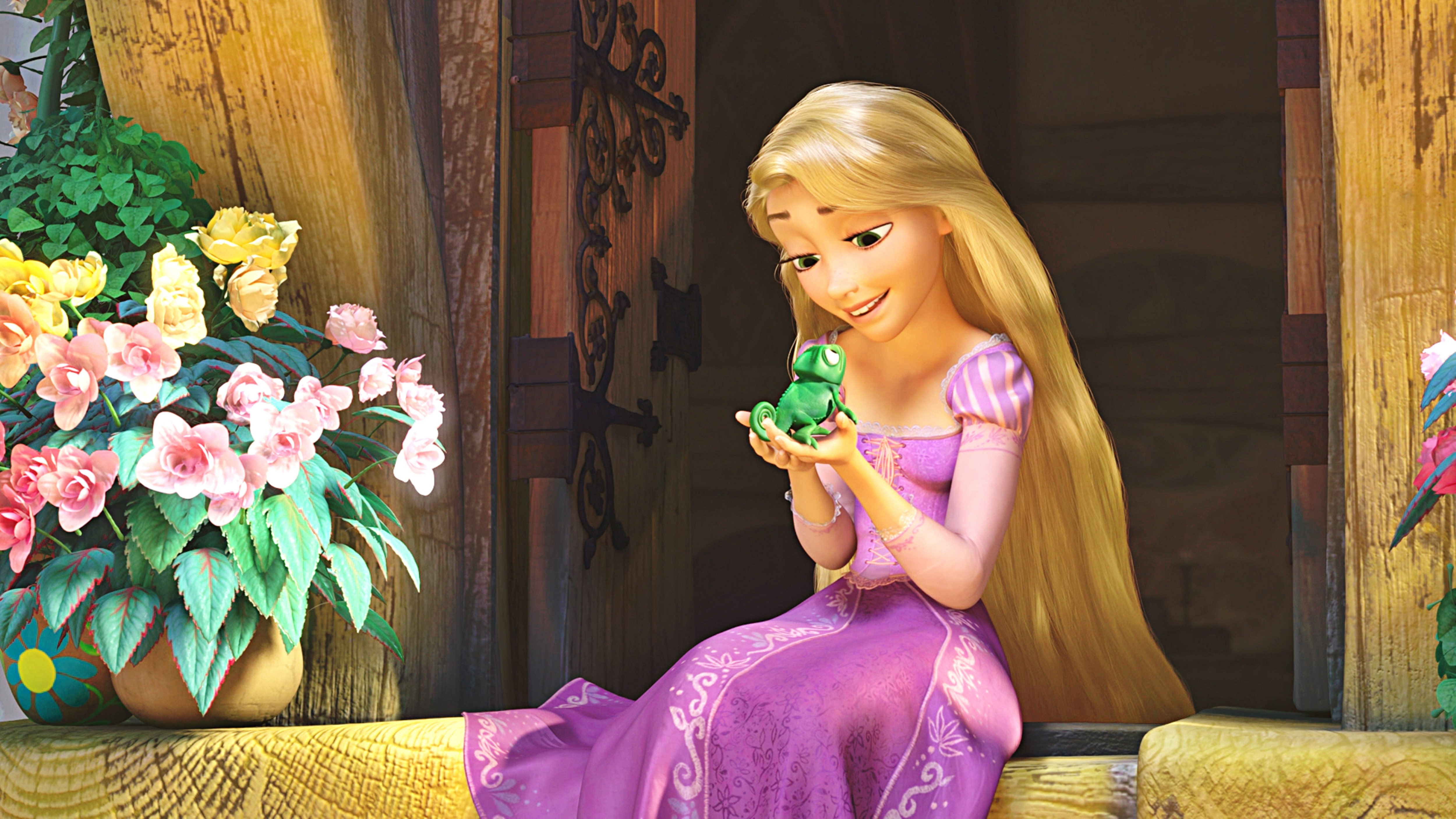 Ils ont les cheveux roux.
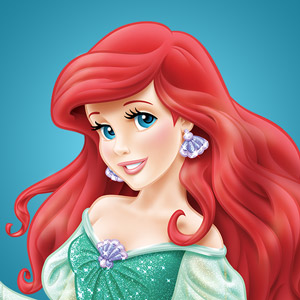 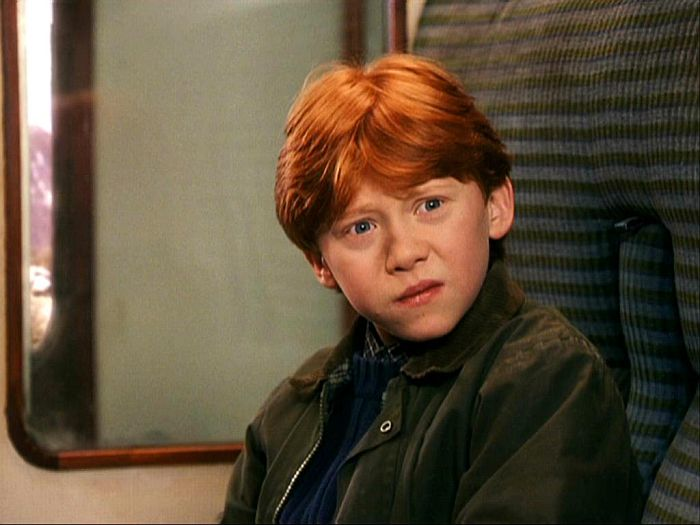 Elle a les cheveux noirs.
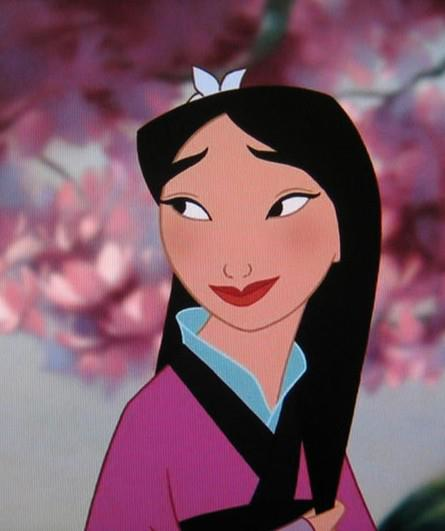 Elle a les cheveux gris/blancs.
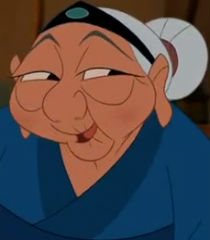 Elle est rousse.
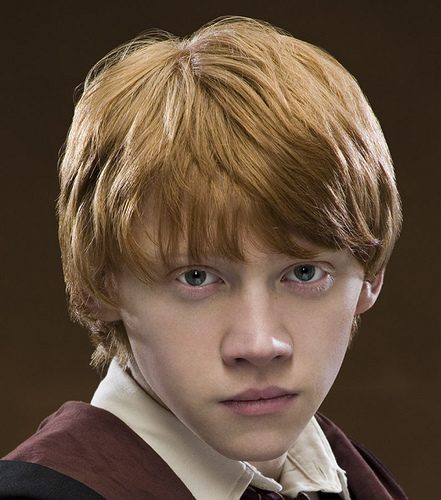 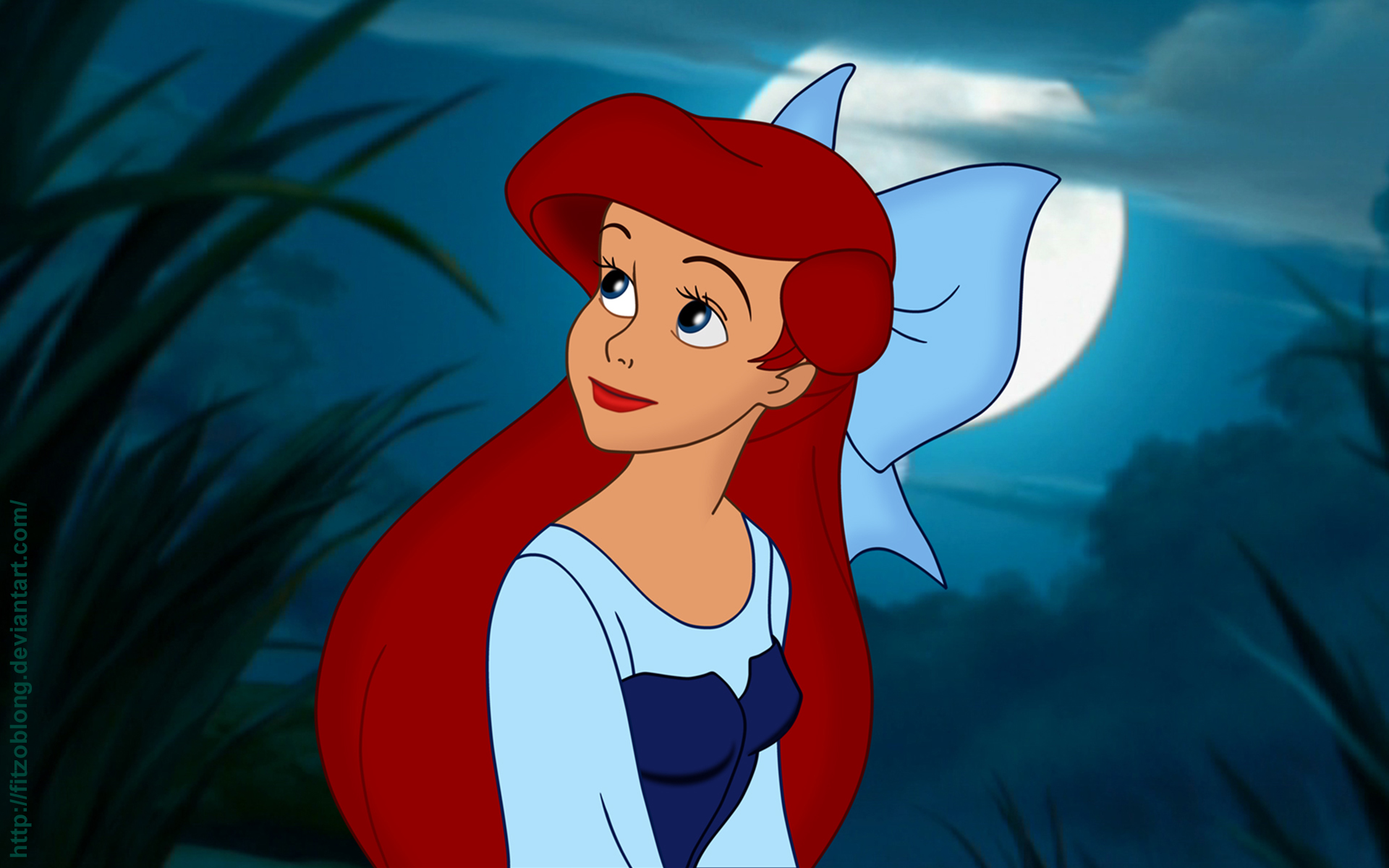 Il est roux.
Elle est blonde.
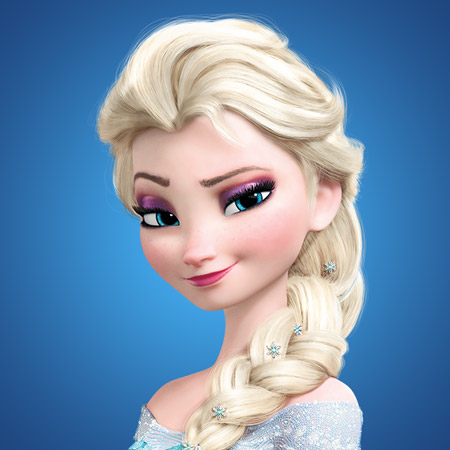 Il est blond.
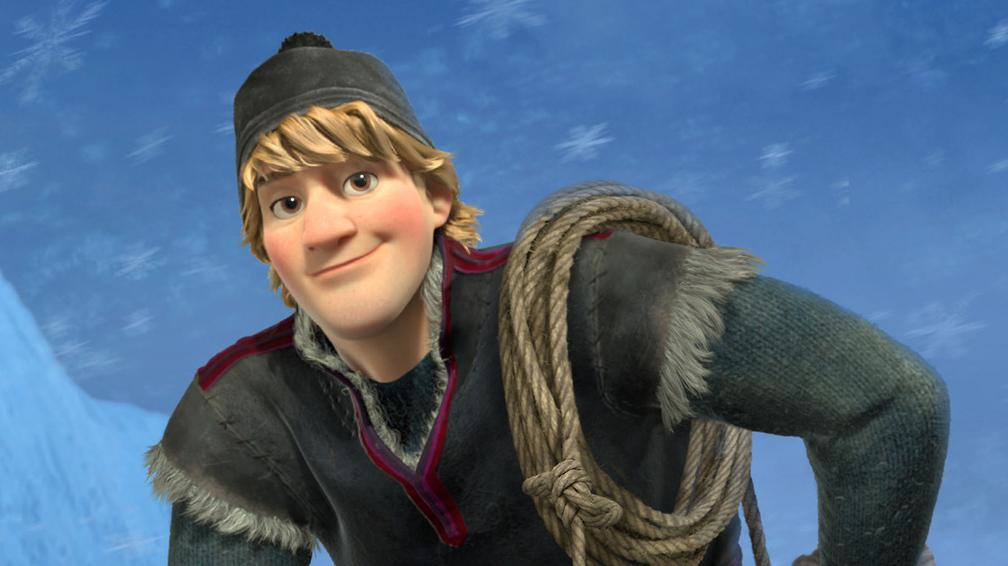 Elle est brune.
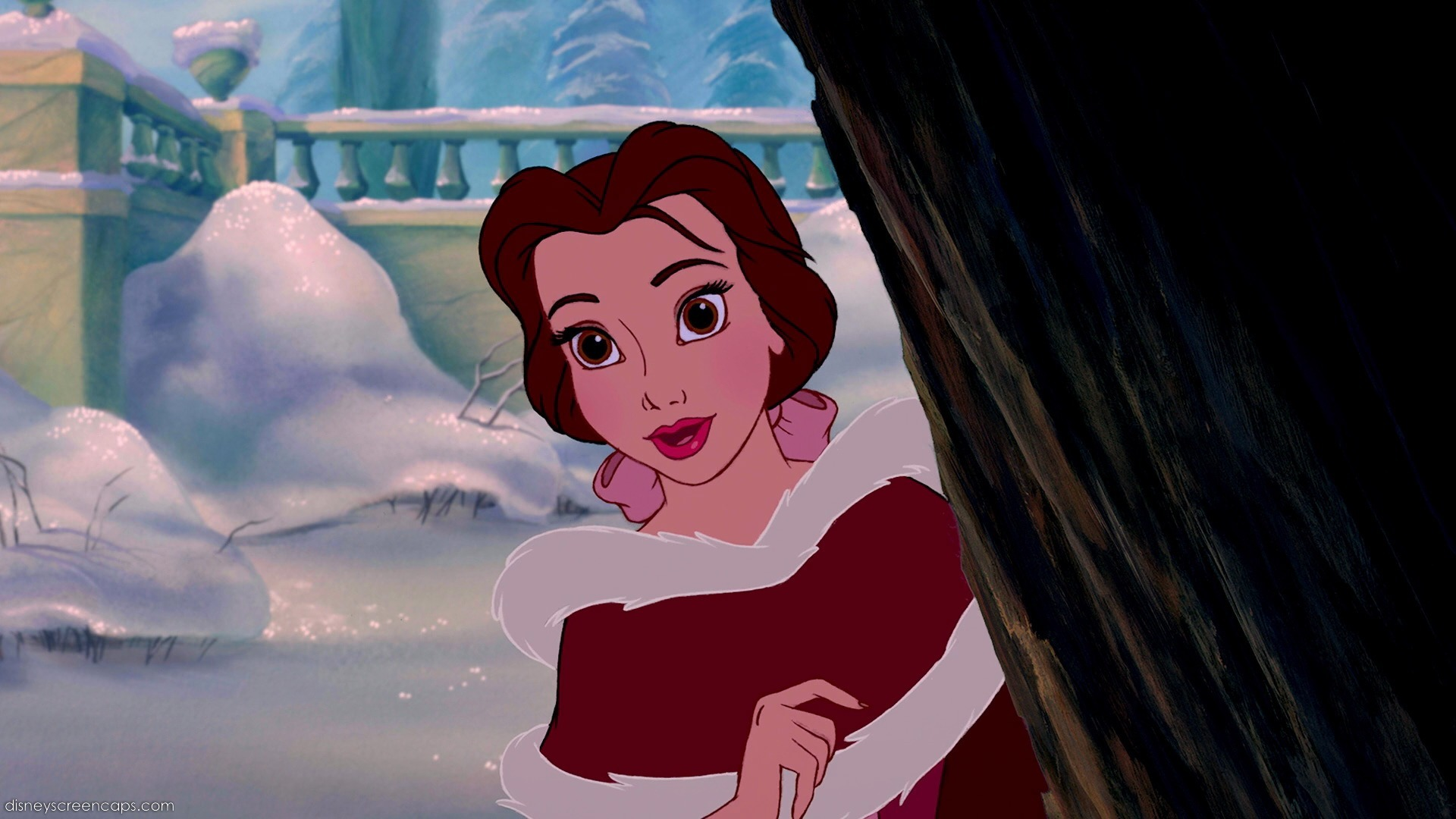 Il est brun.
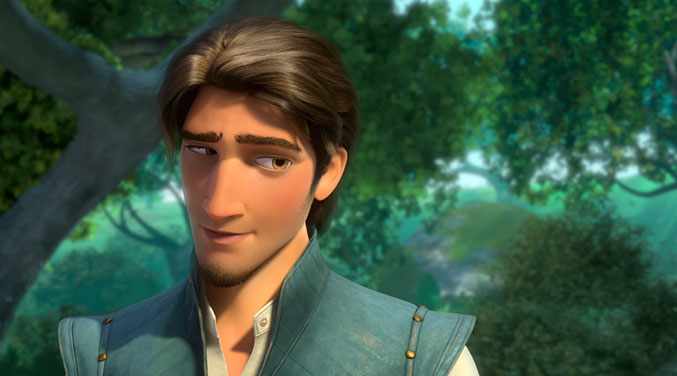